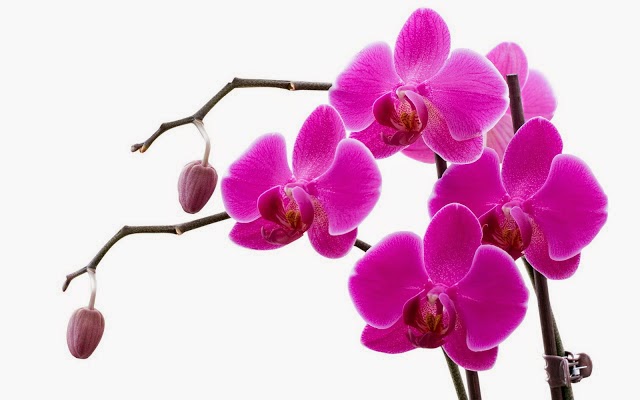 ПІДБЕРИ ПРАВИЛЬНИЙ ВІЗЕРУНОК
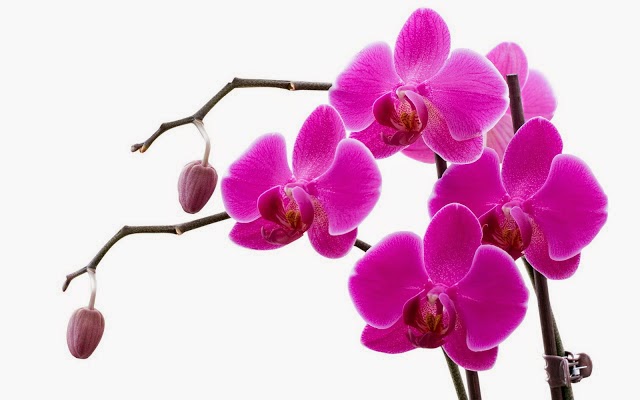 Савицька І. С
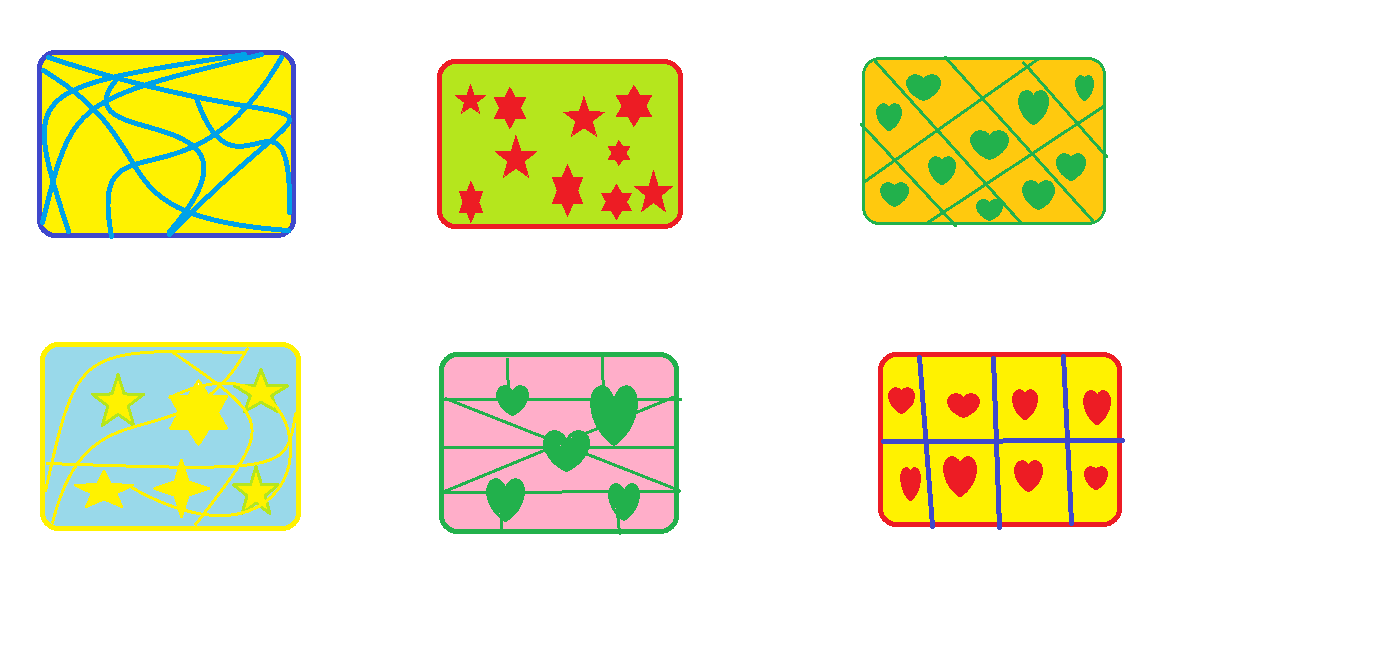 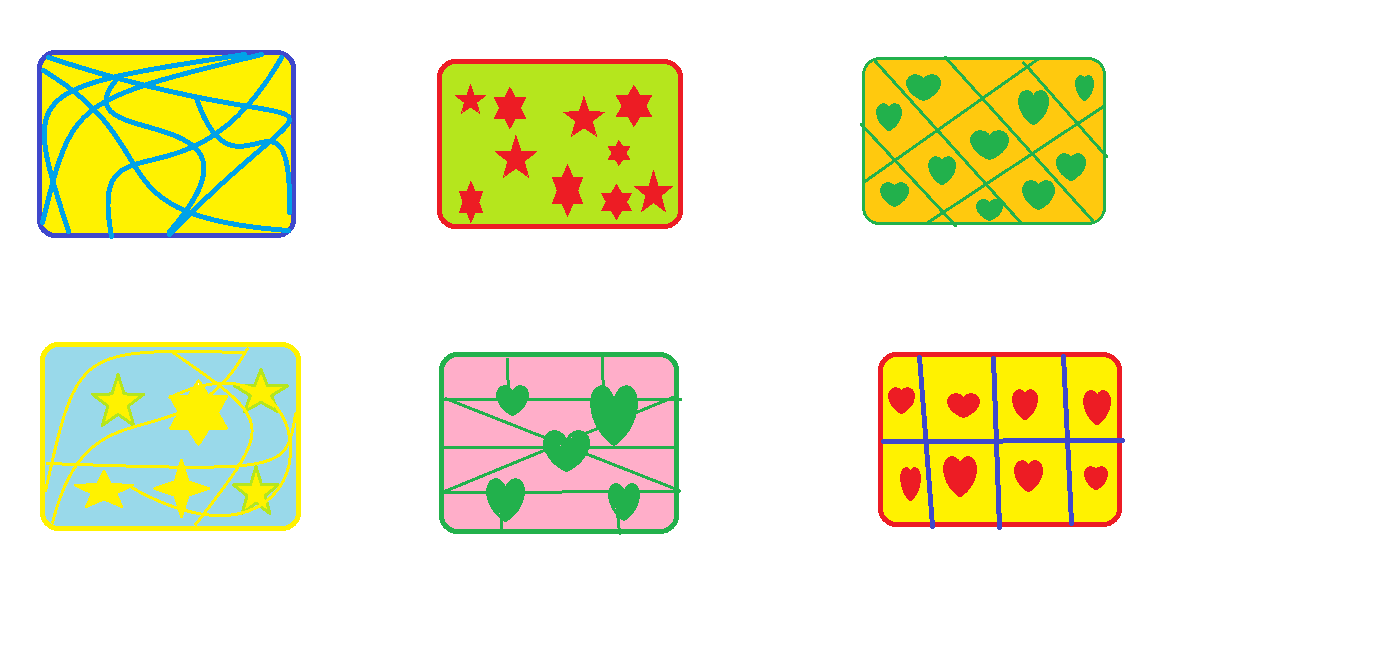 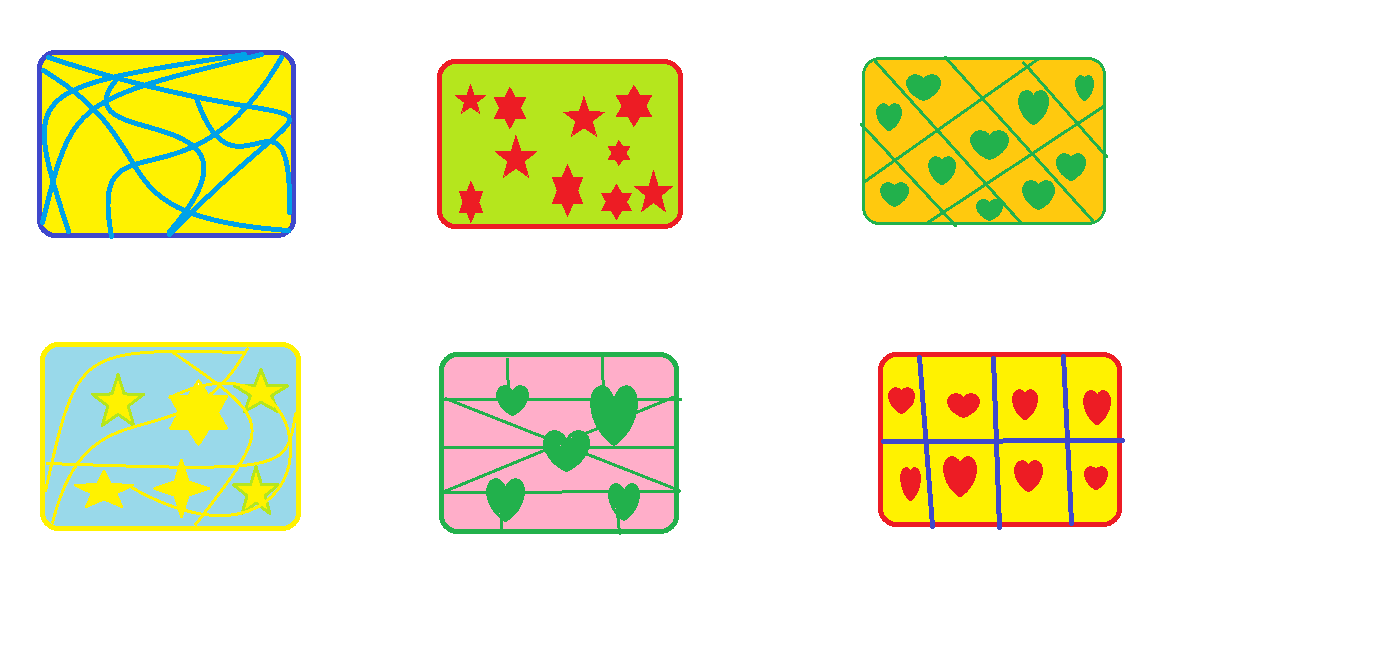 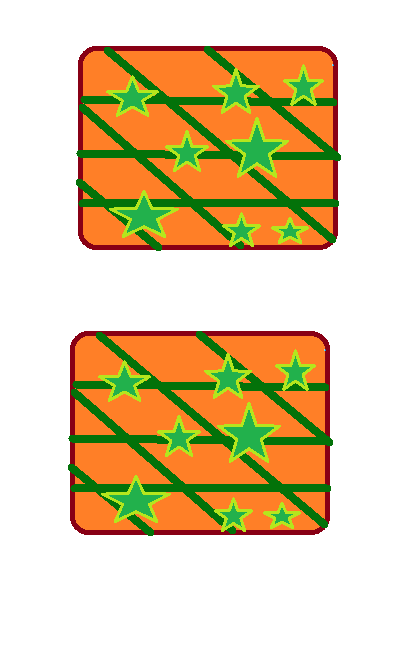 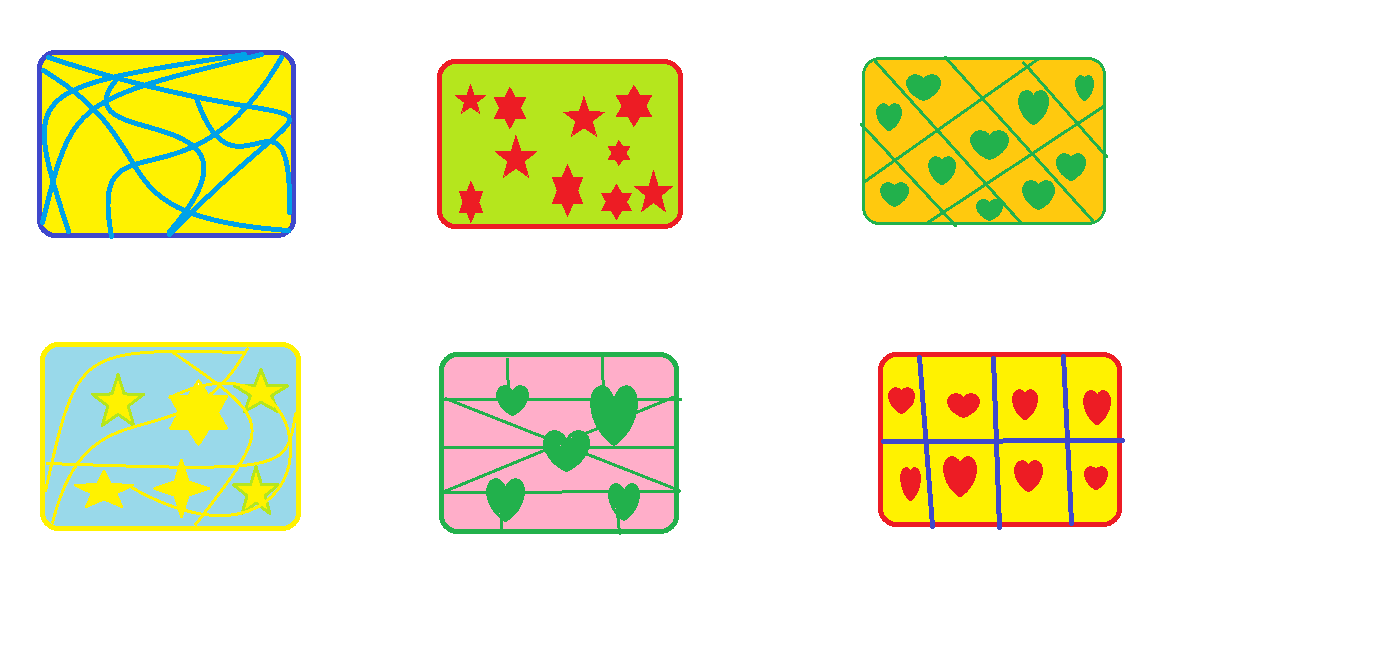 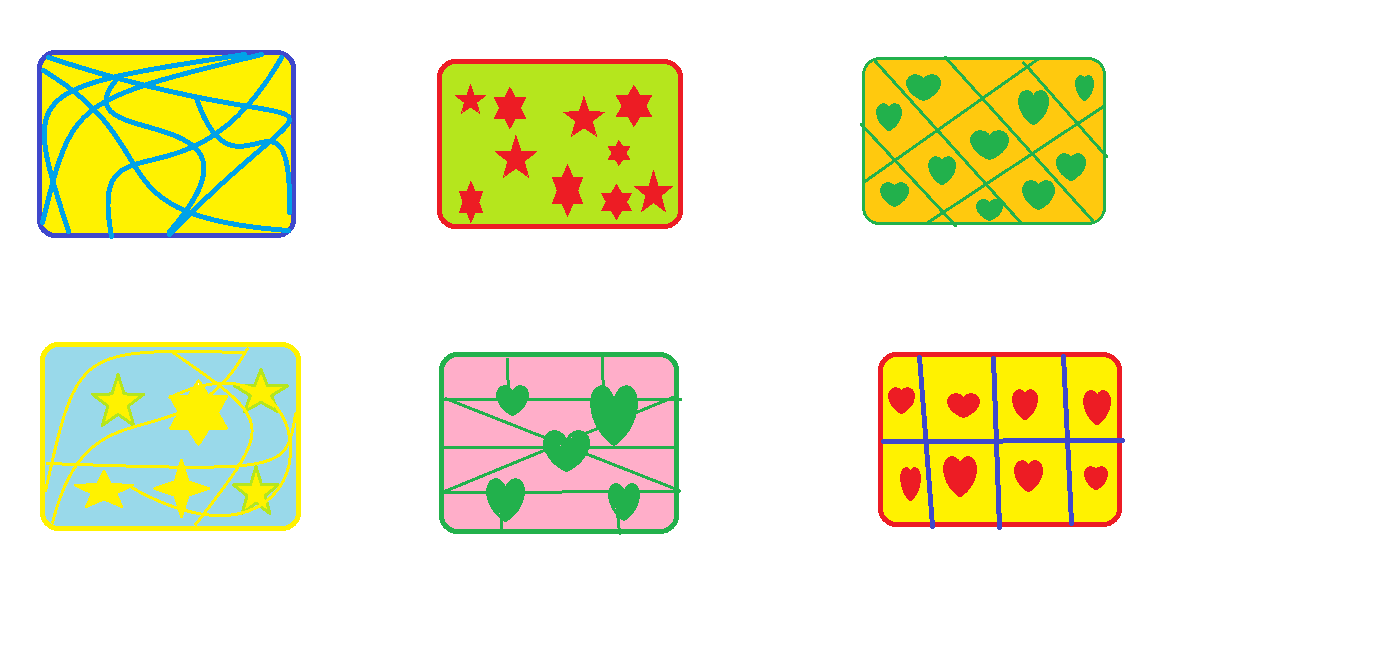 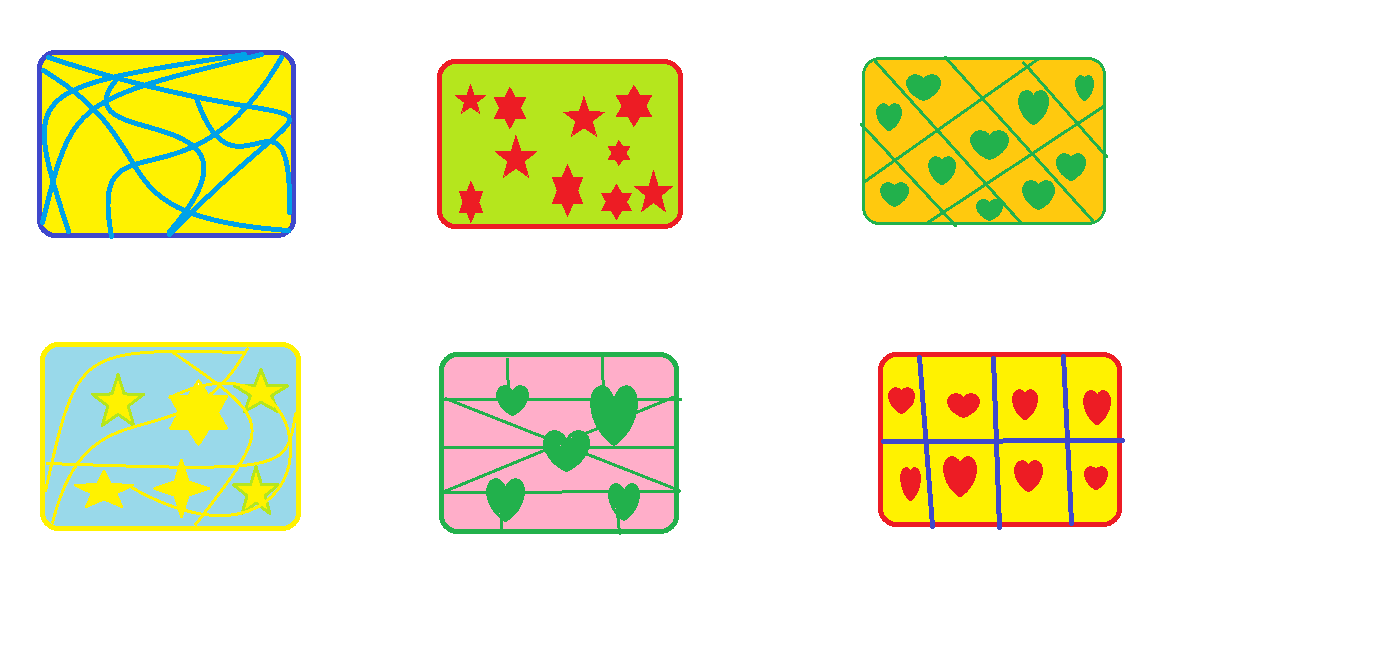 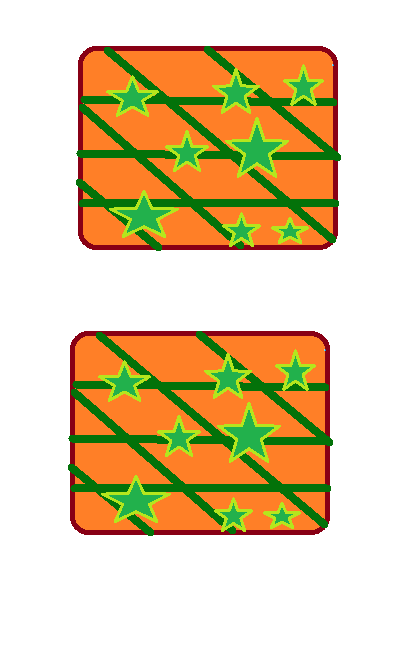 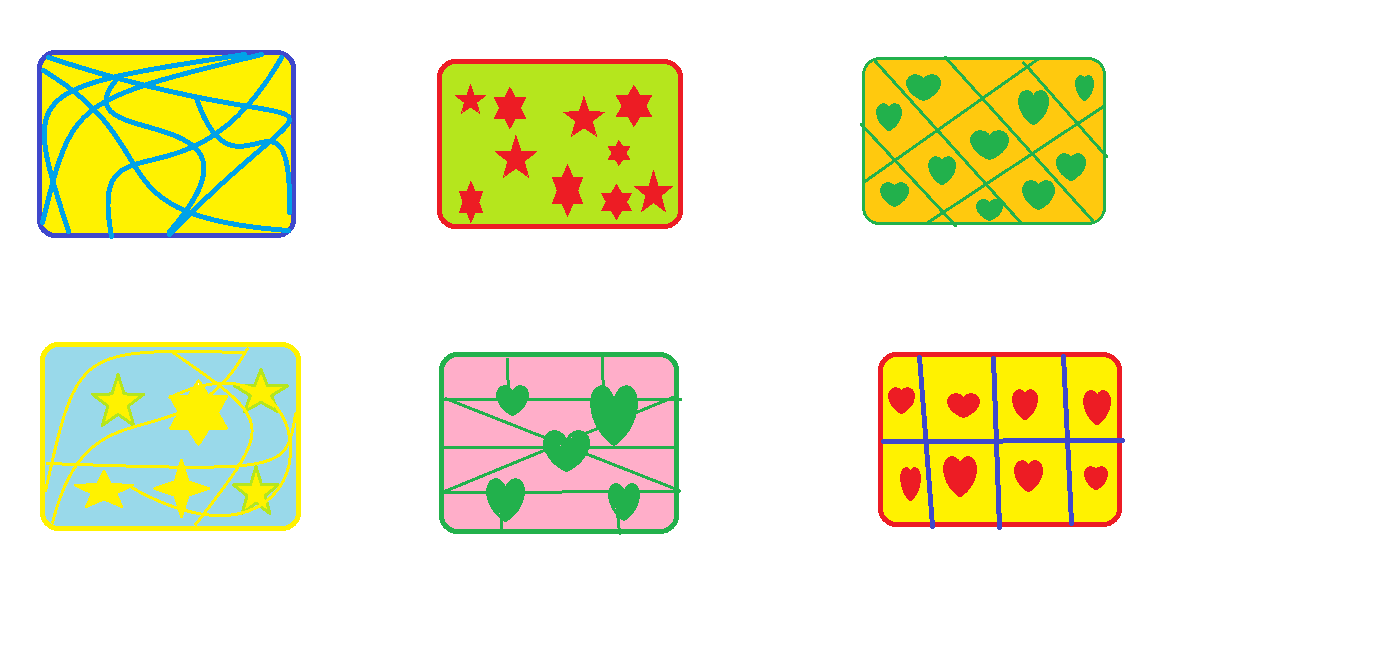 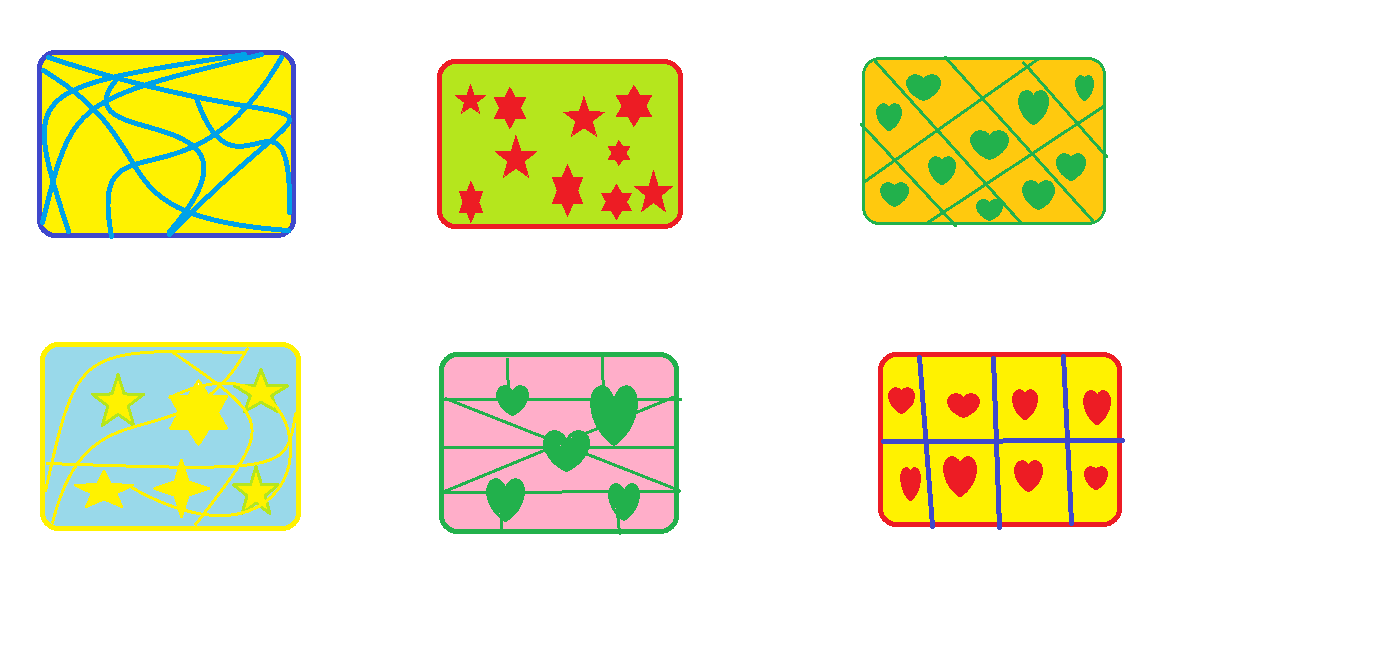 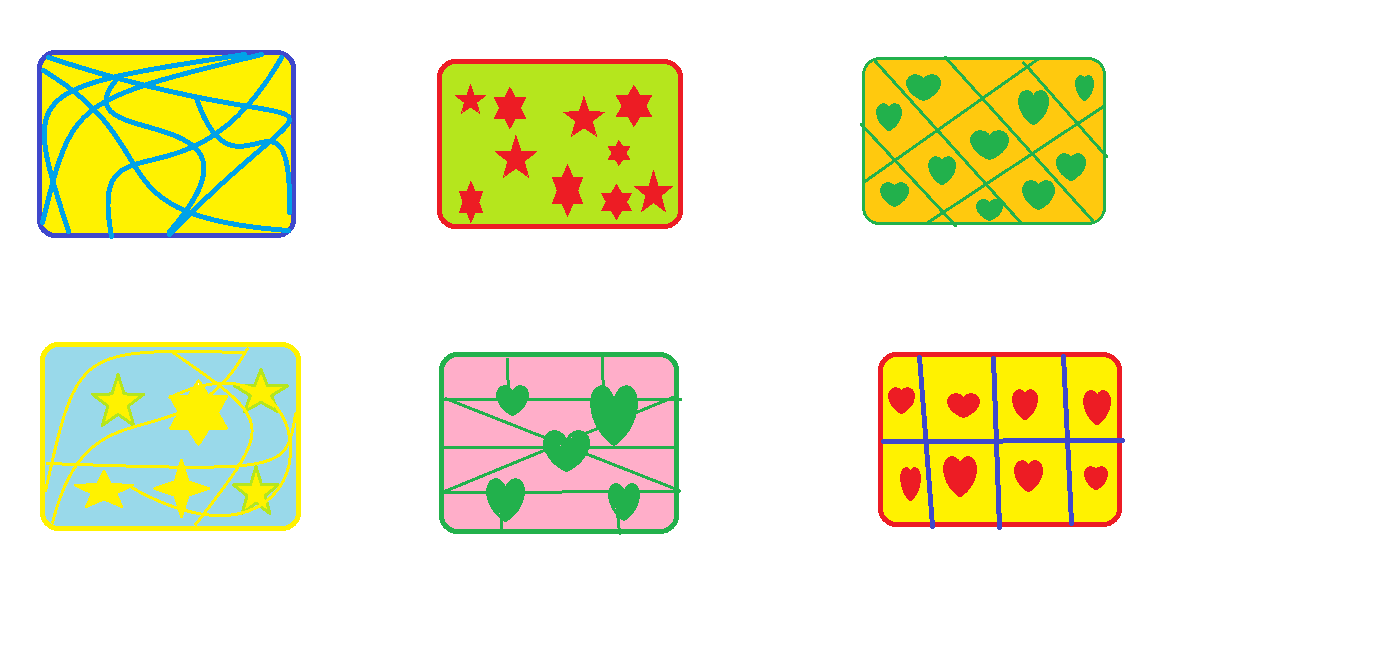 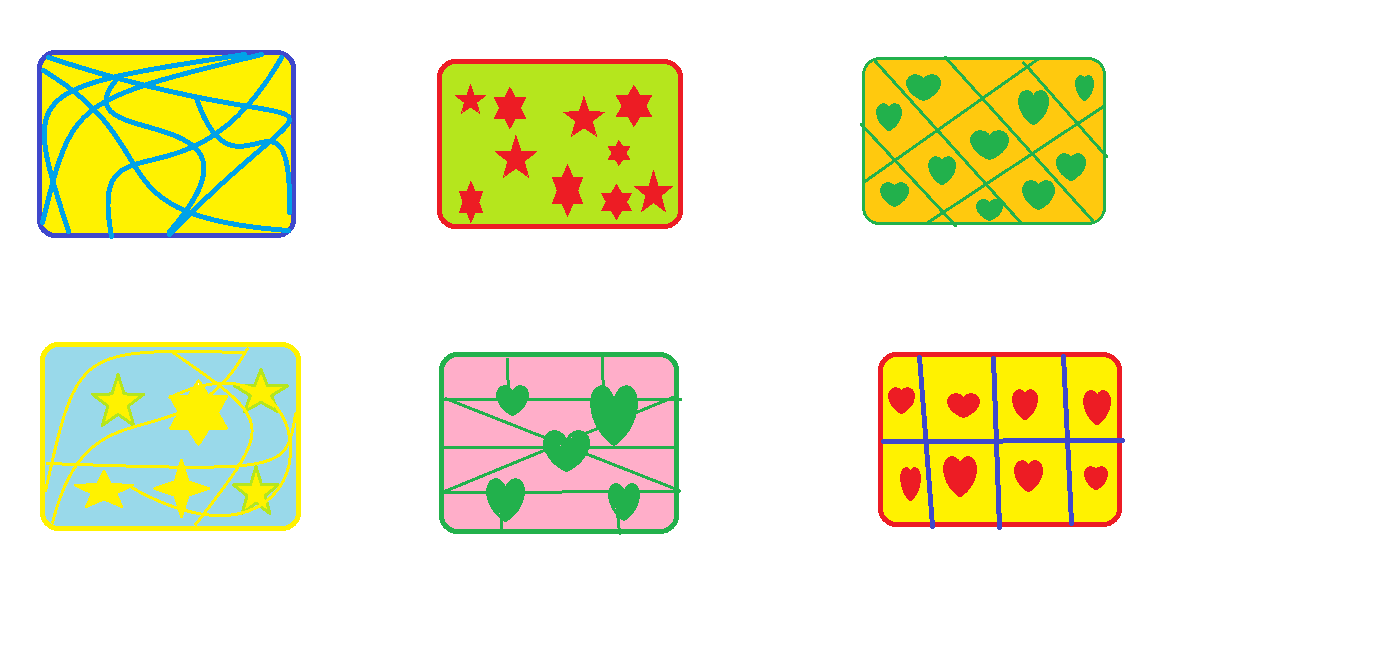 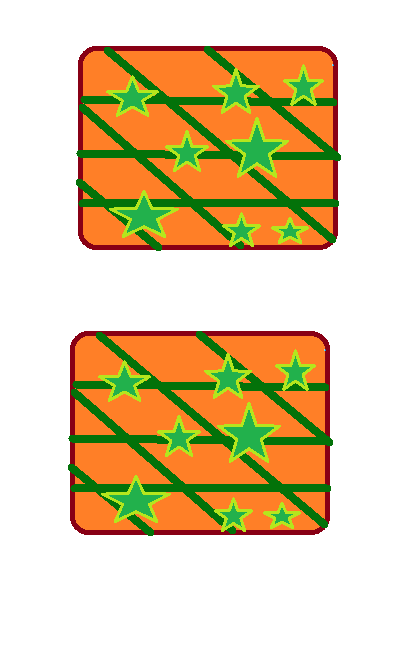 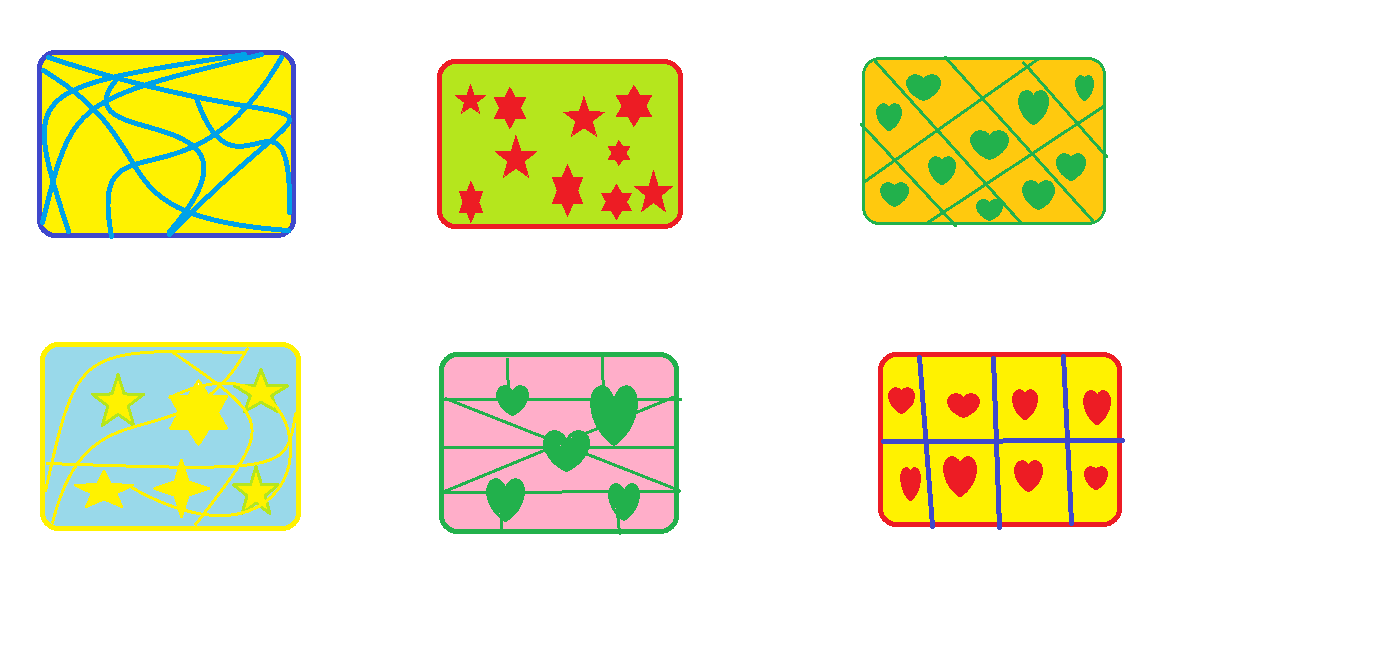 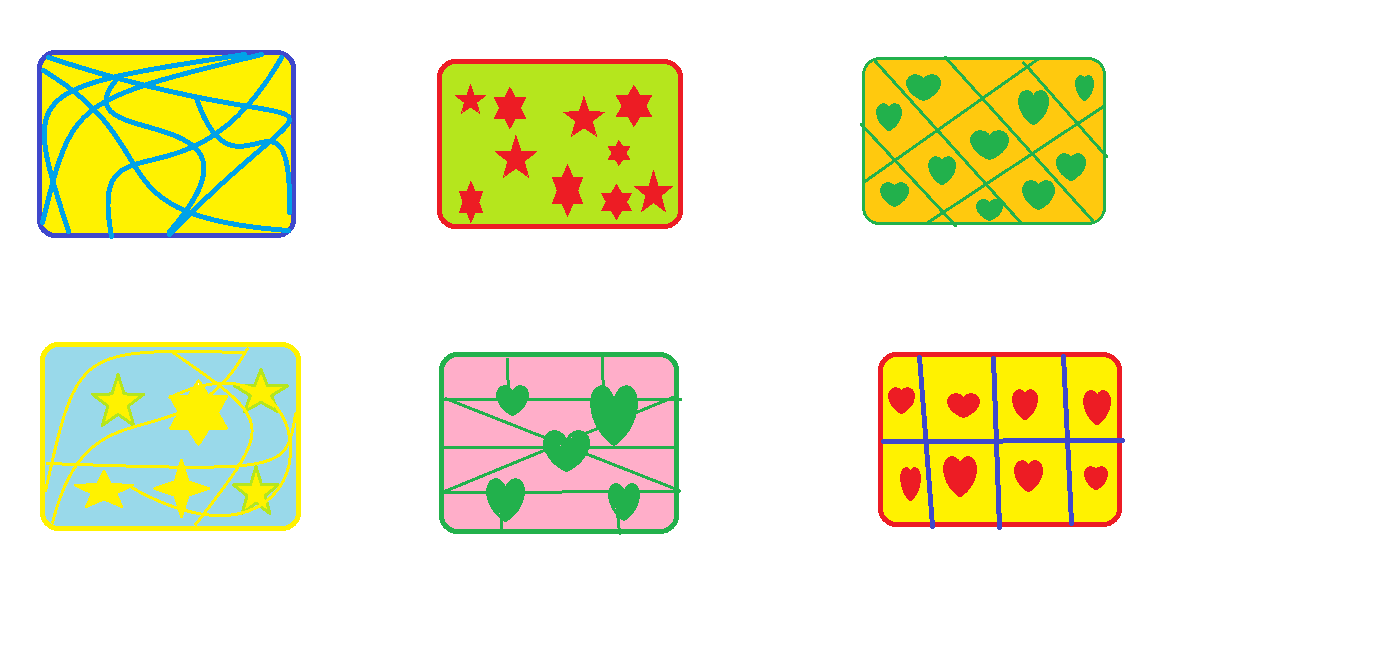 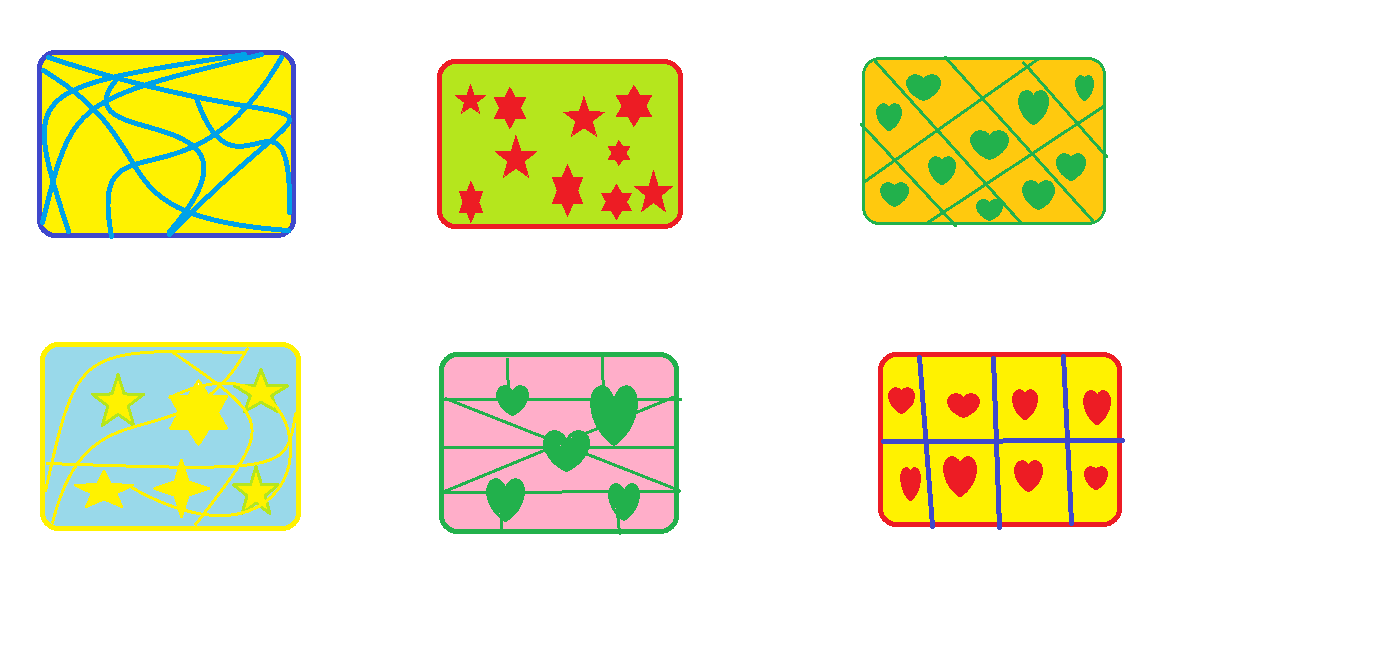 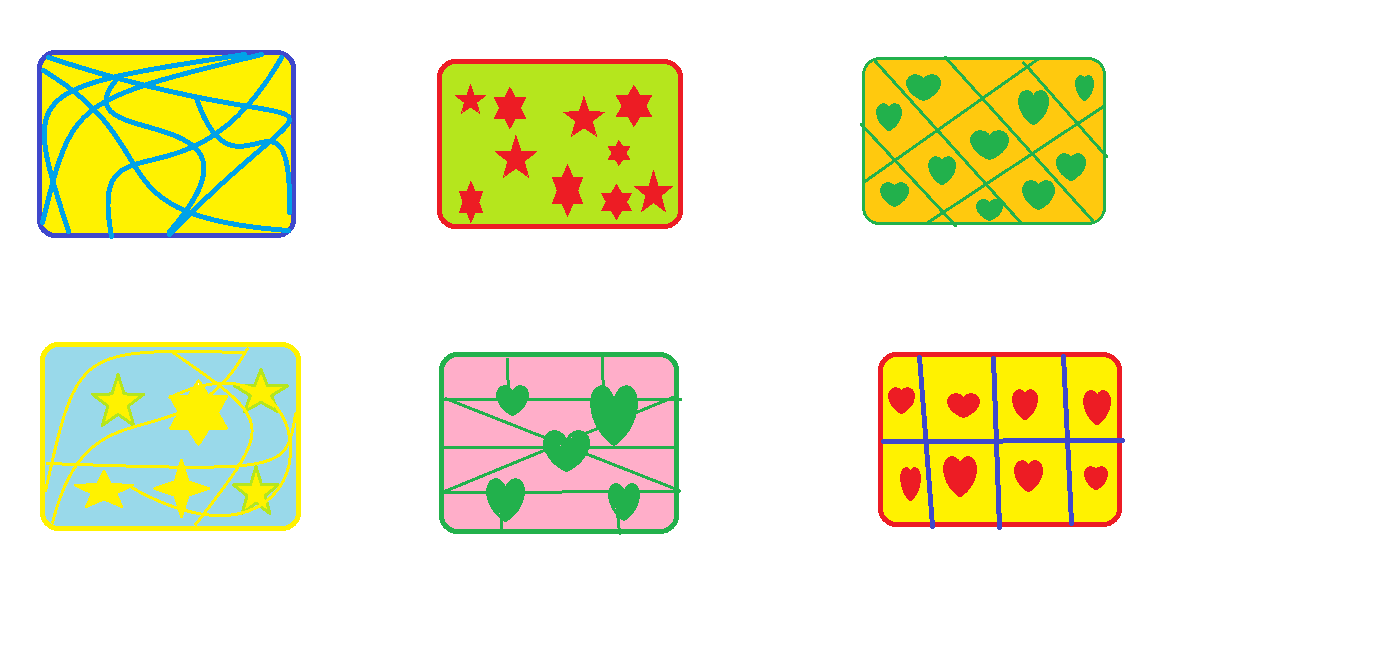 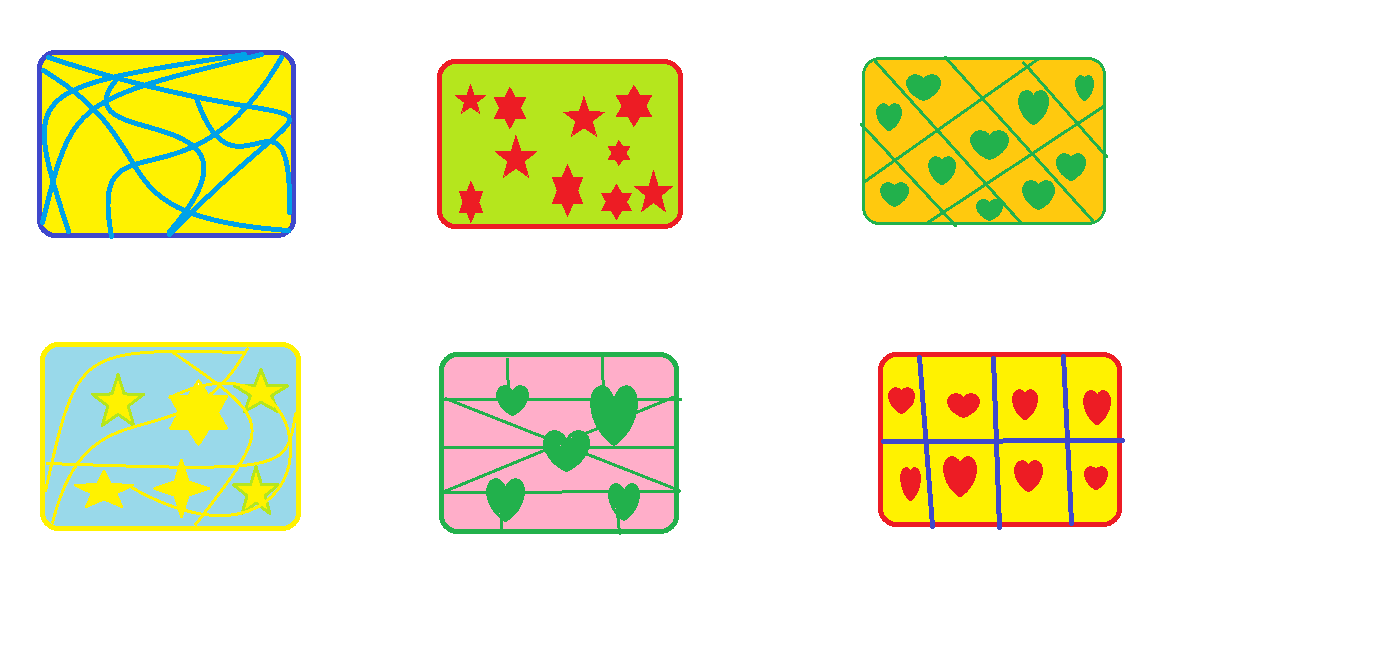 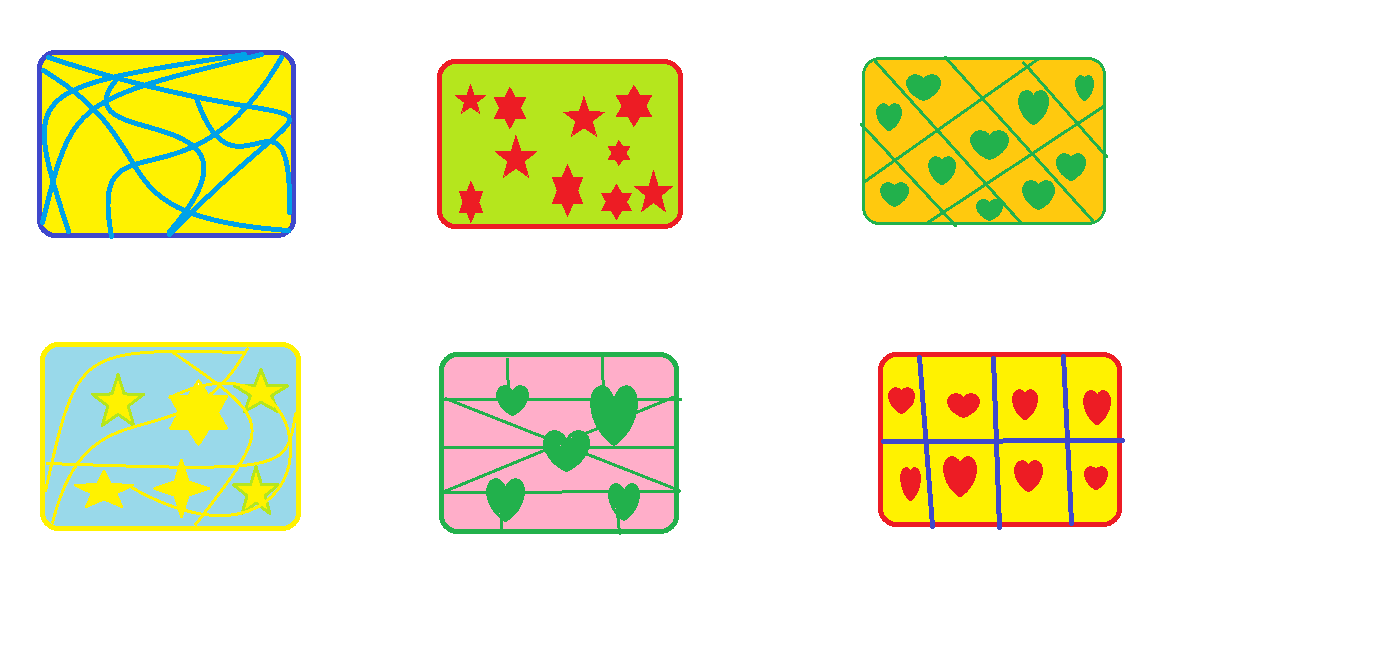 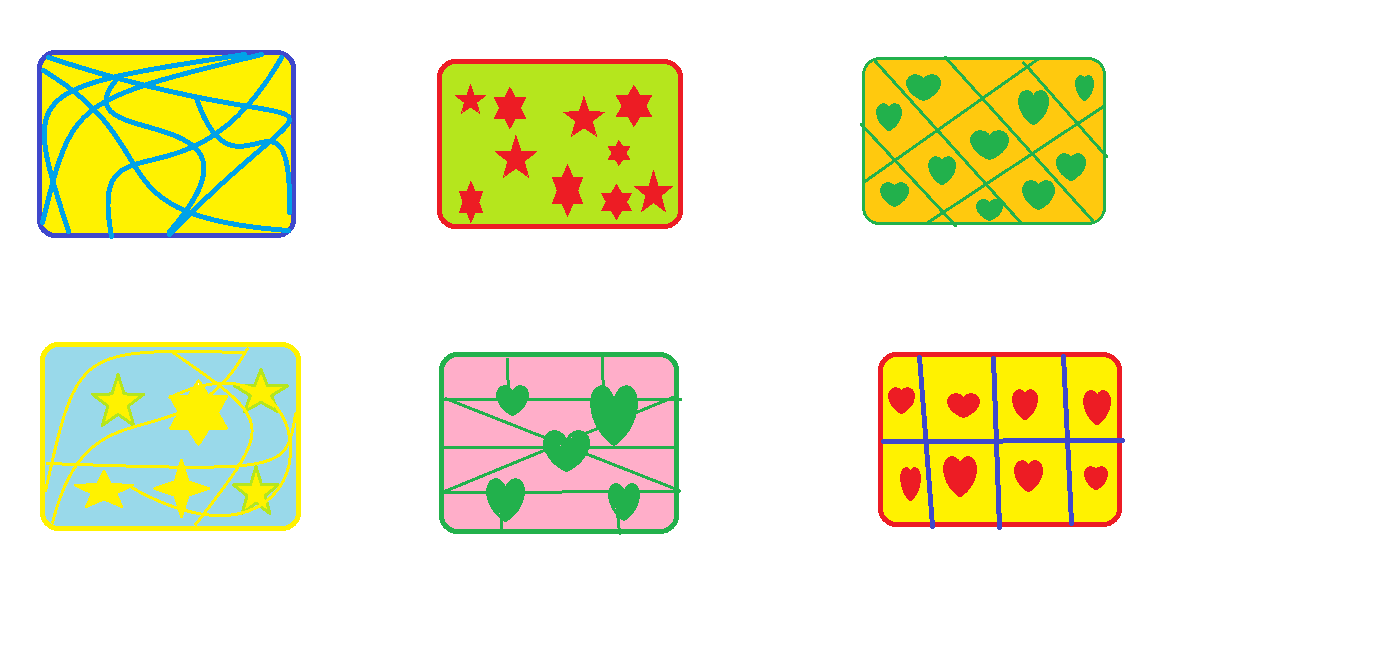 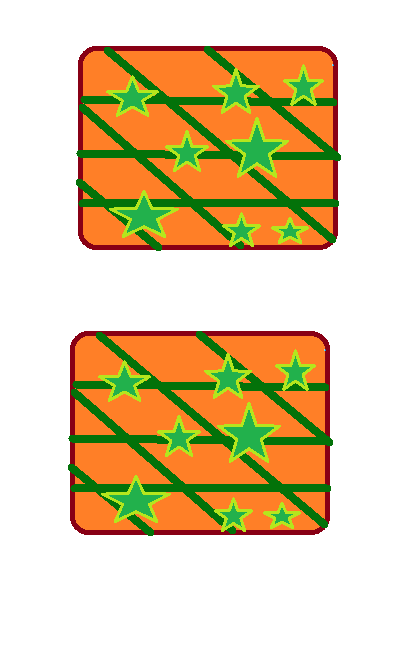 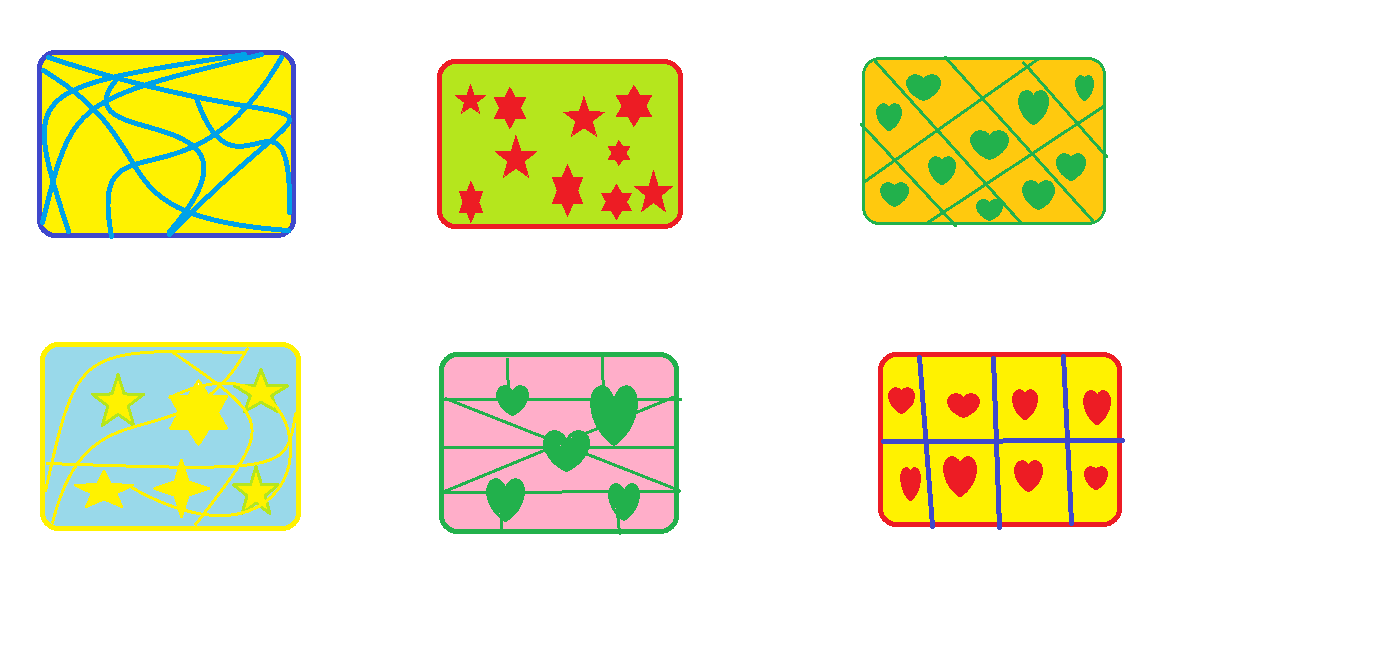 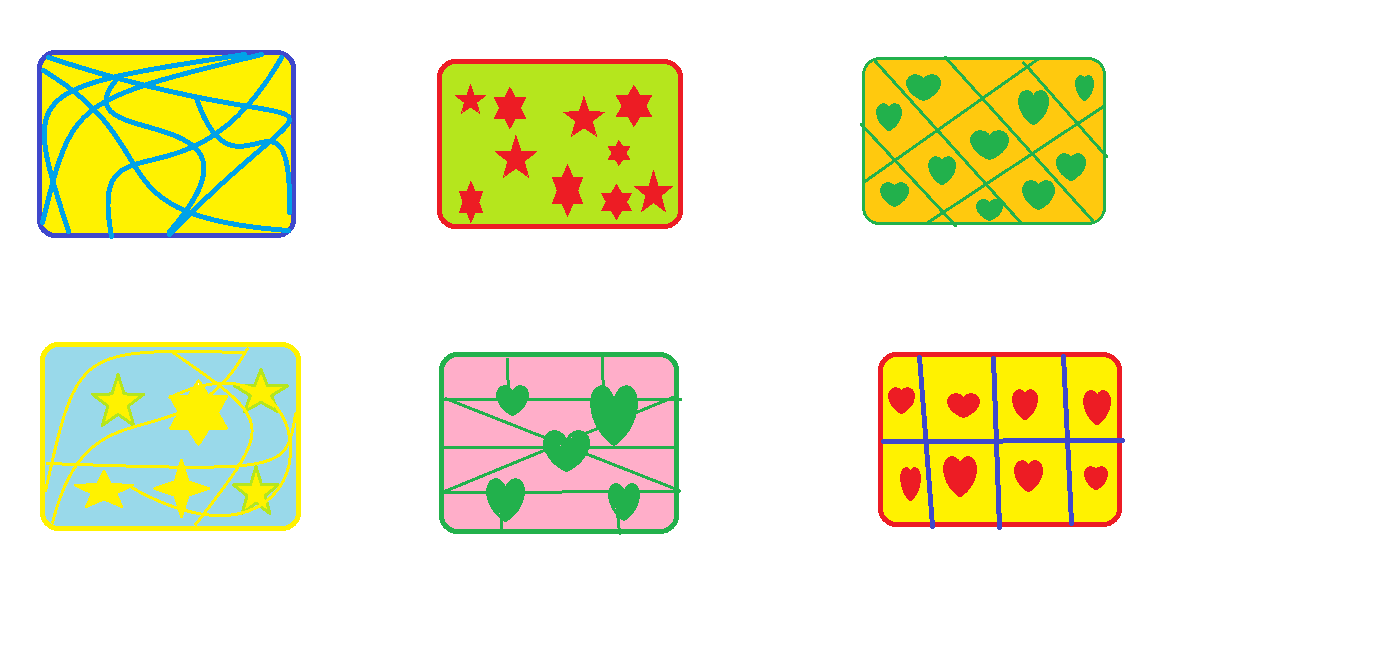 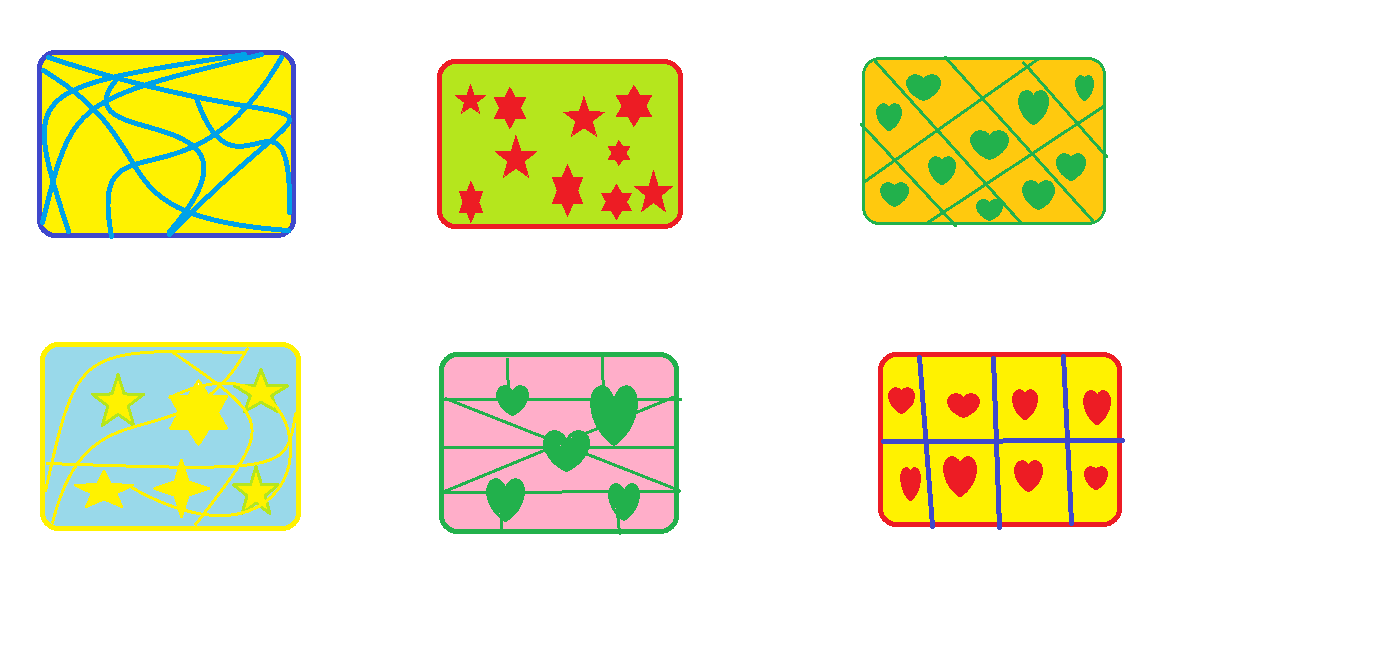 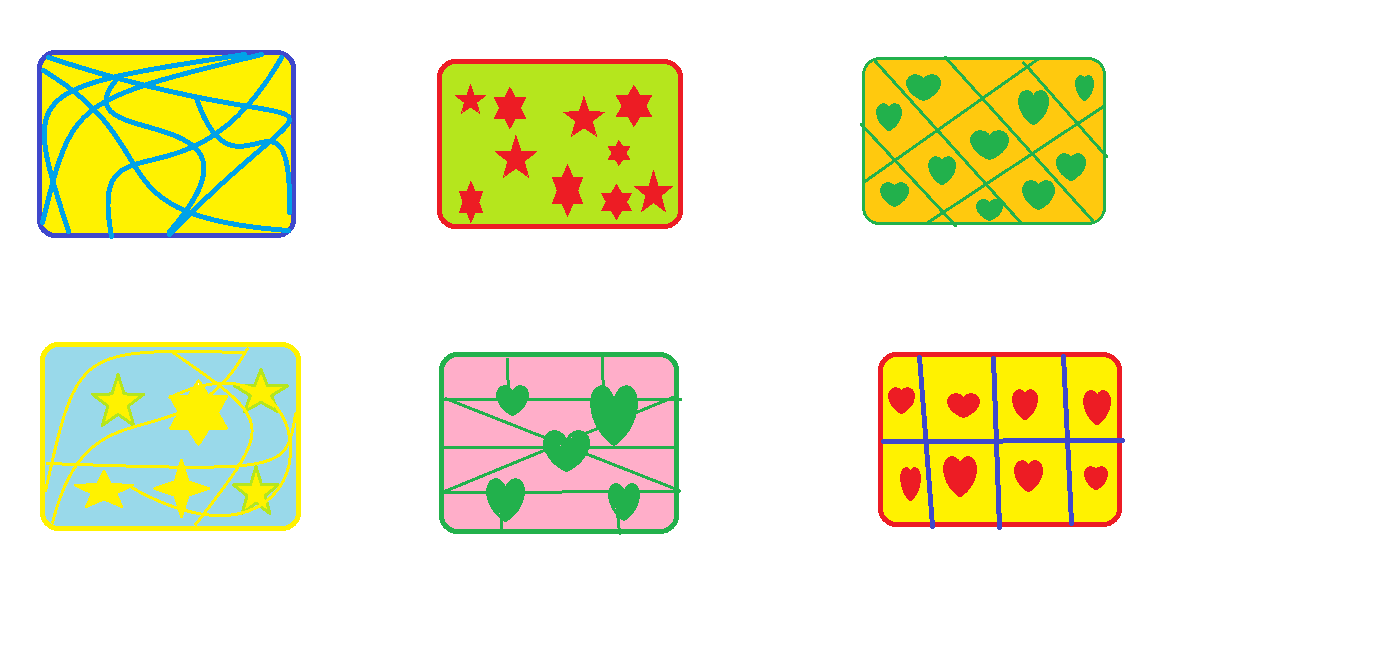 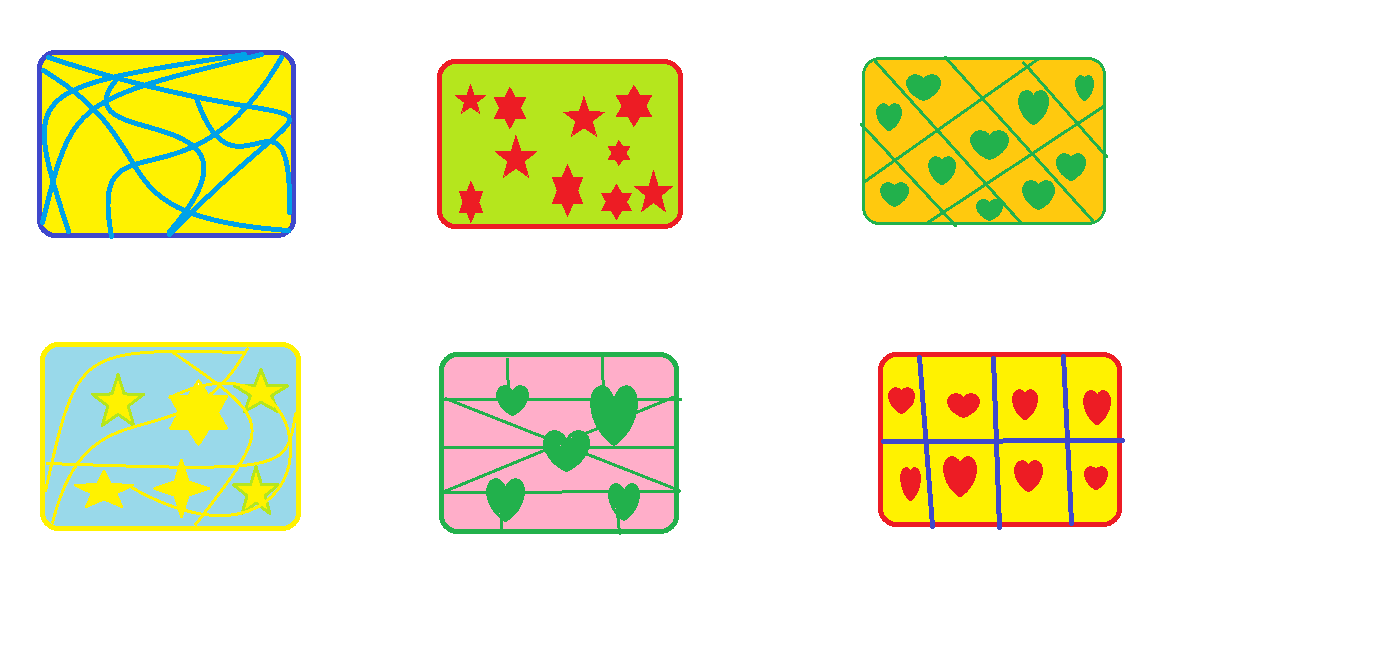 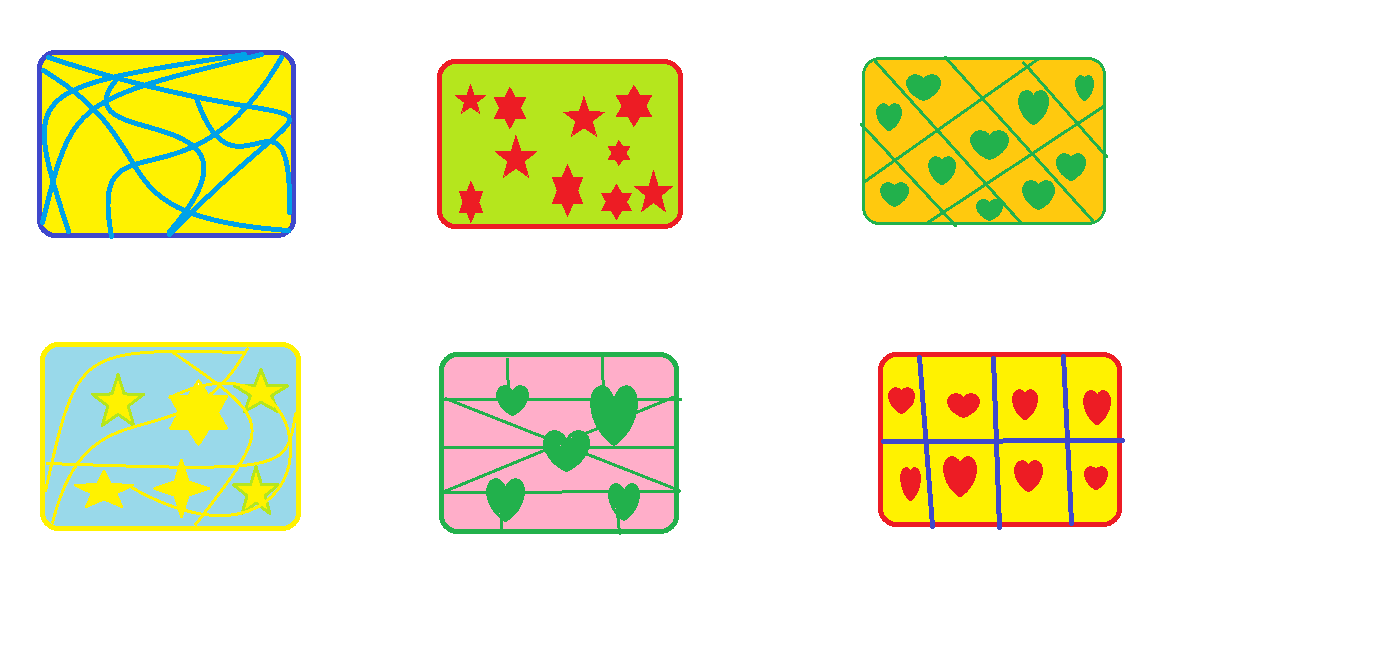 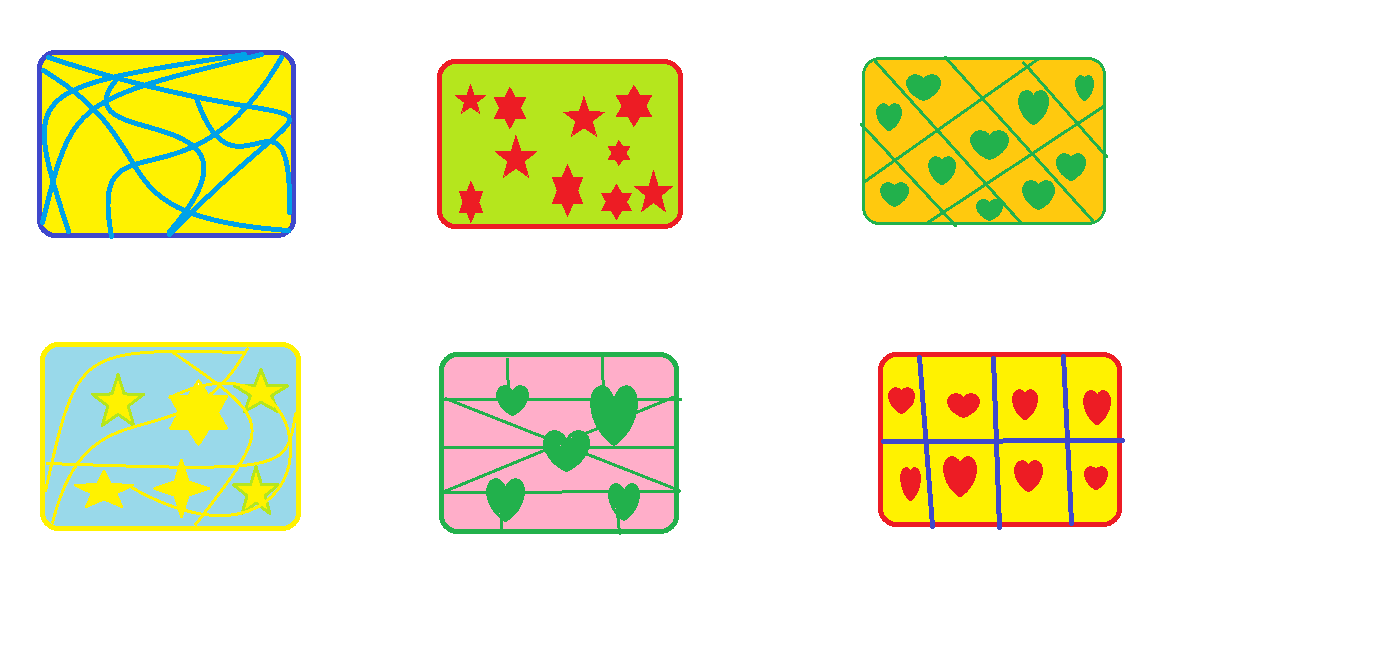 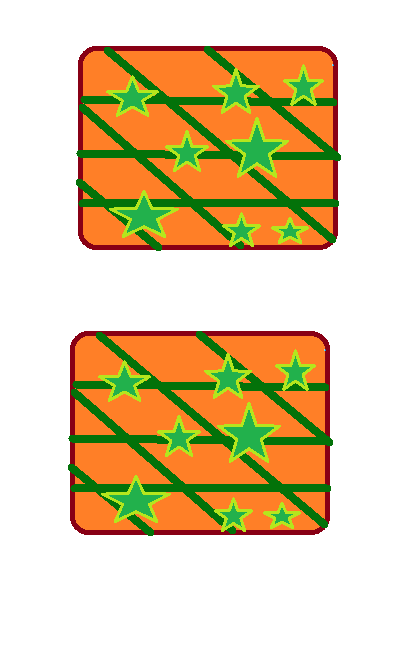 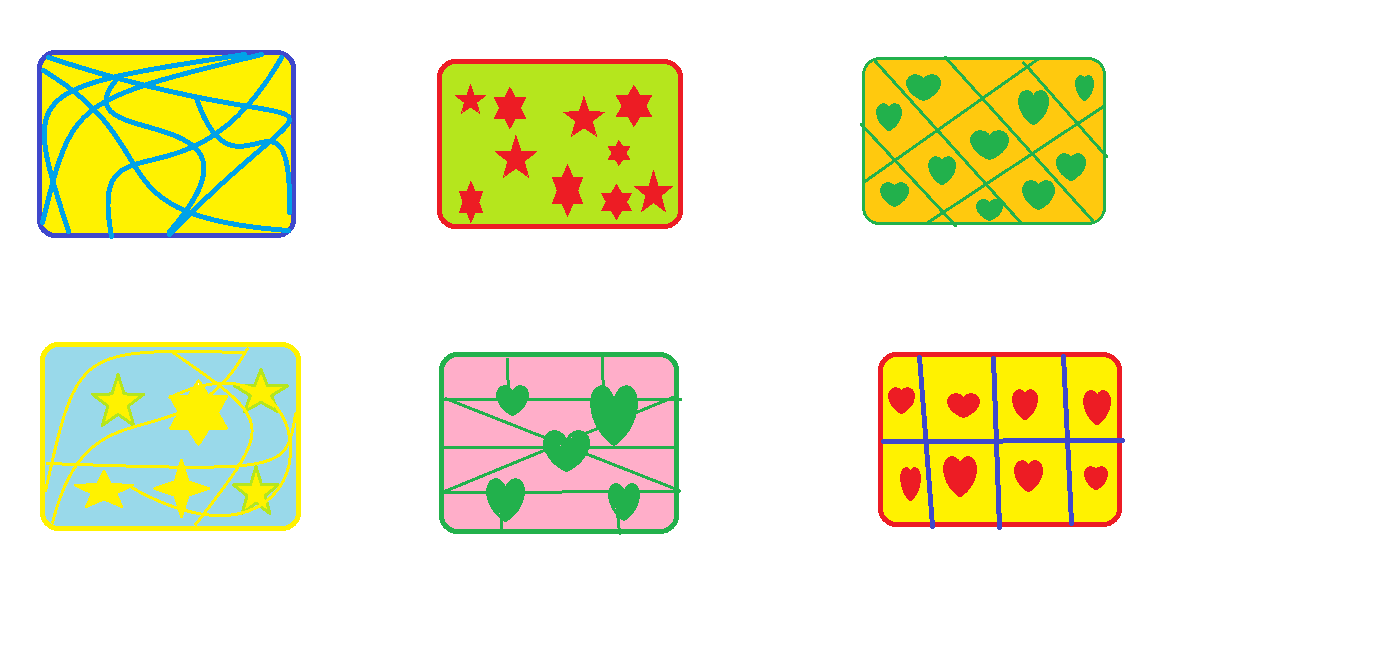 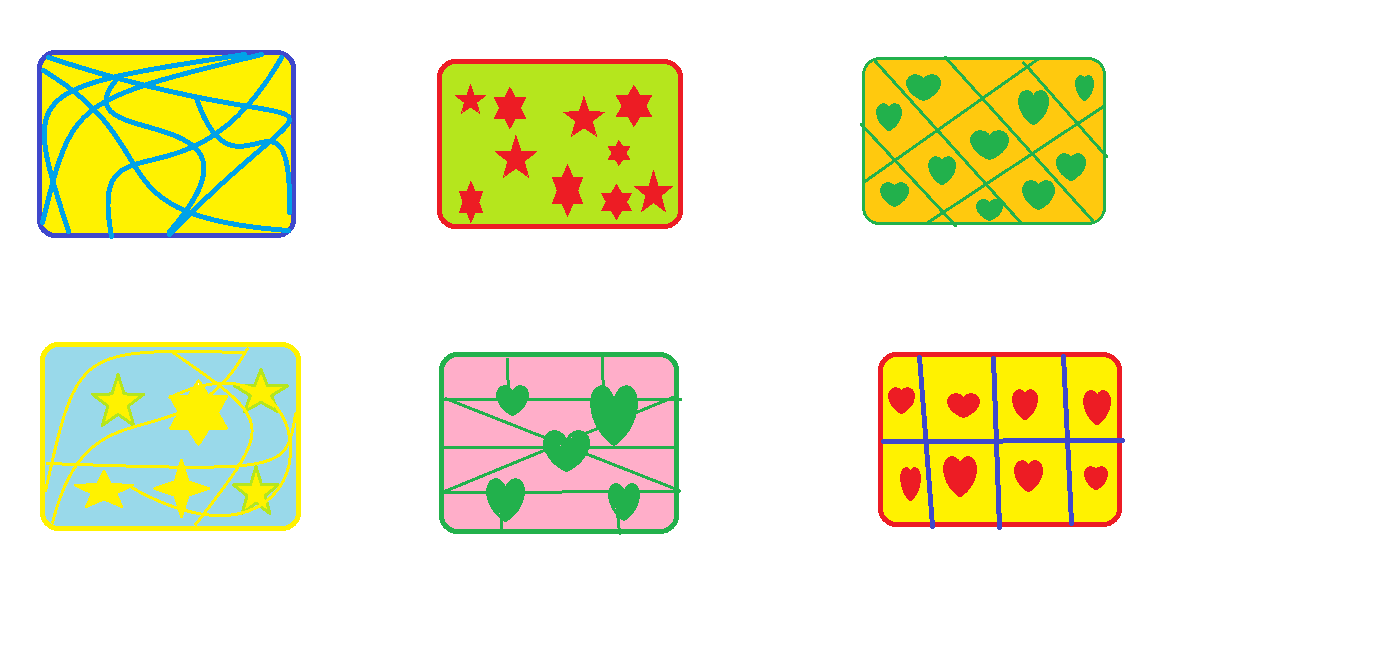 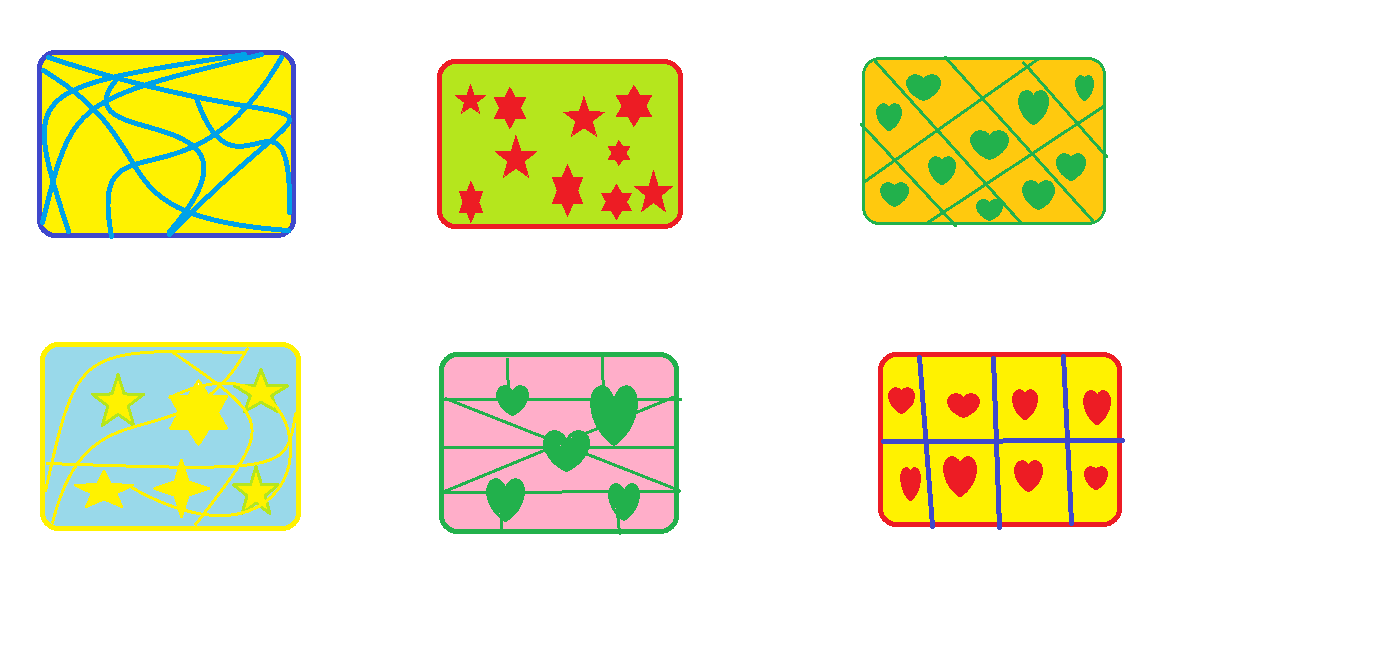 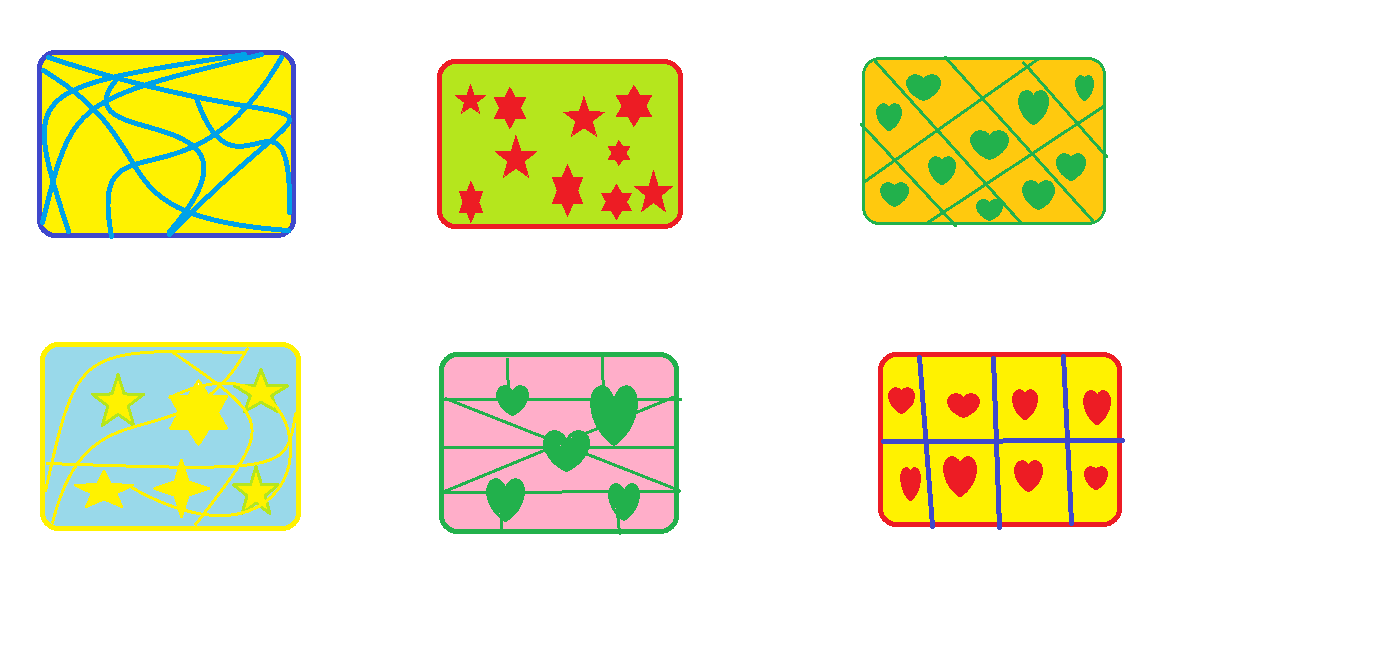 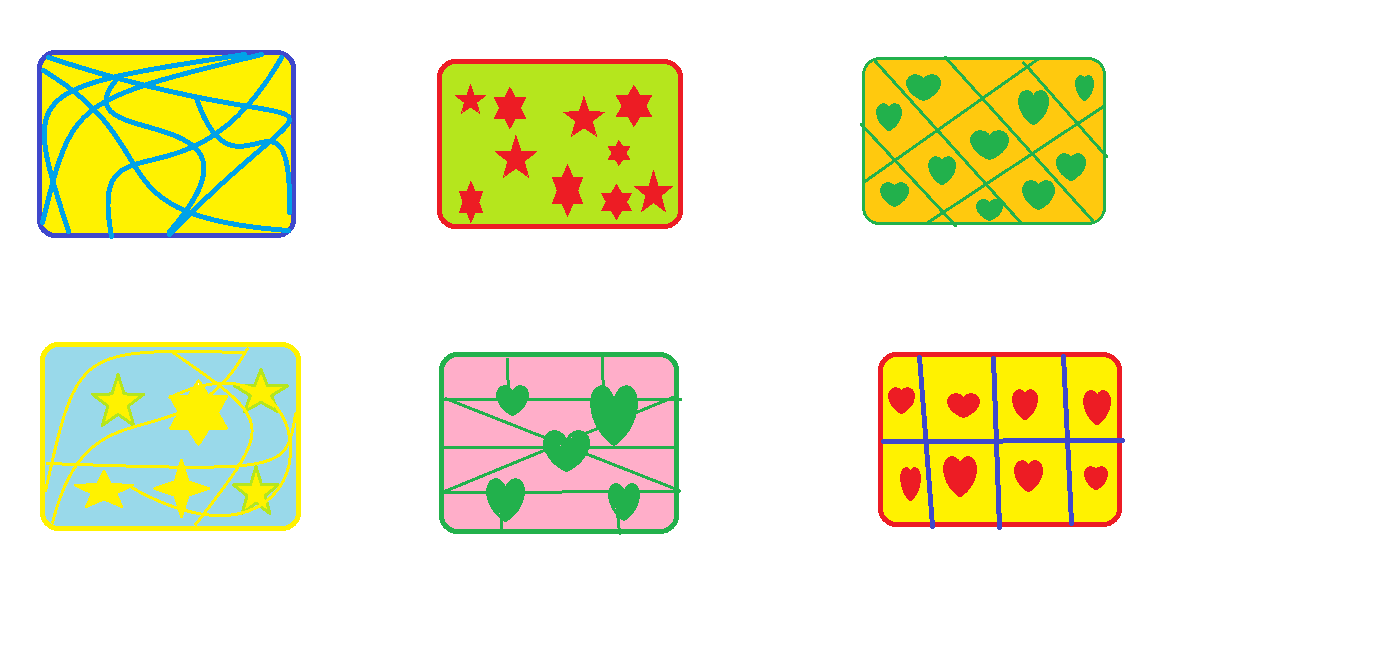 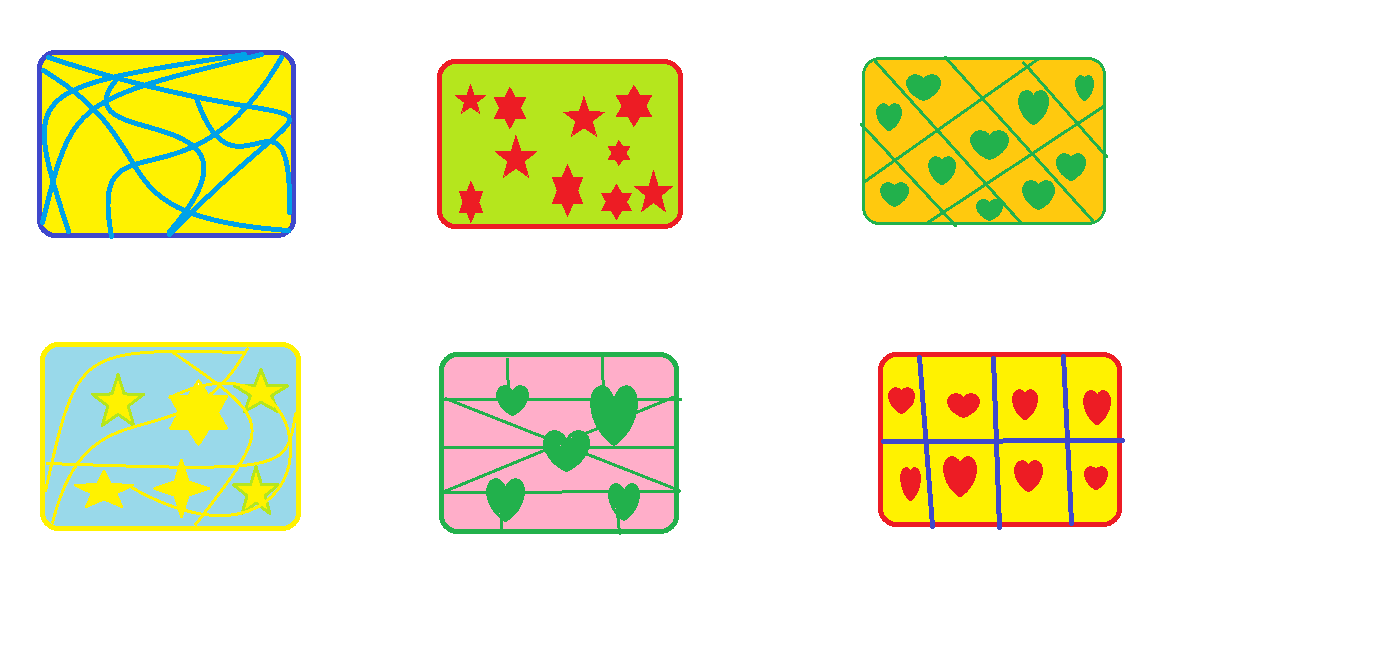 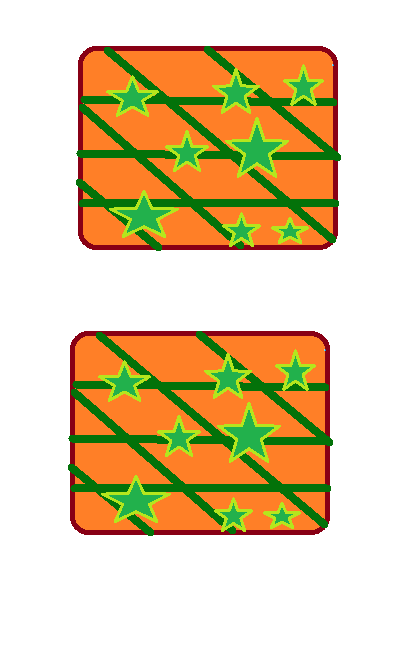 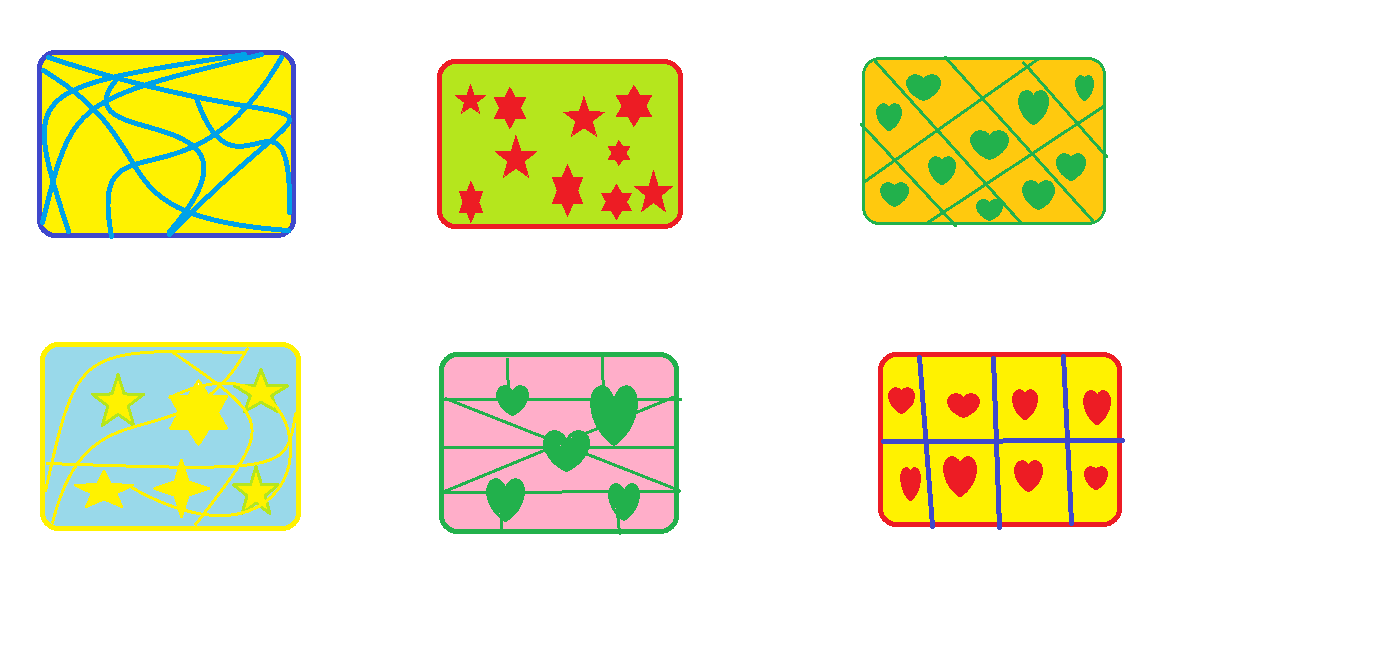 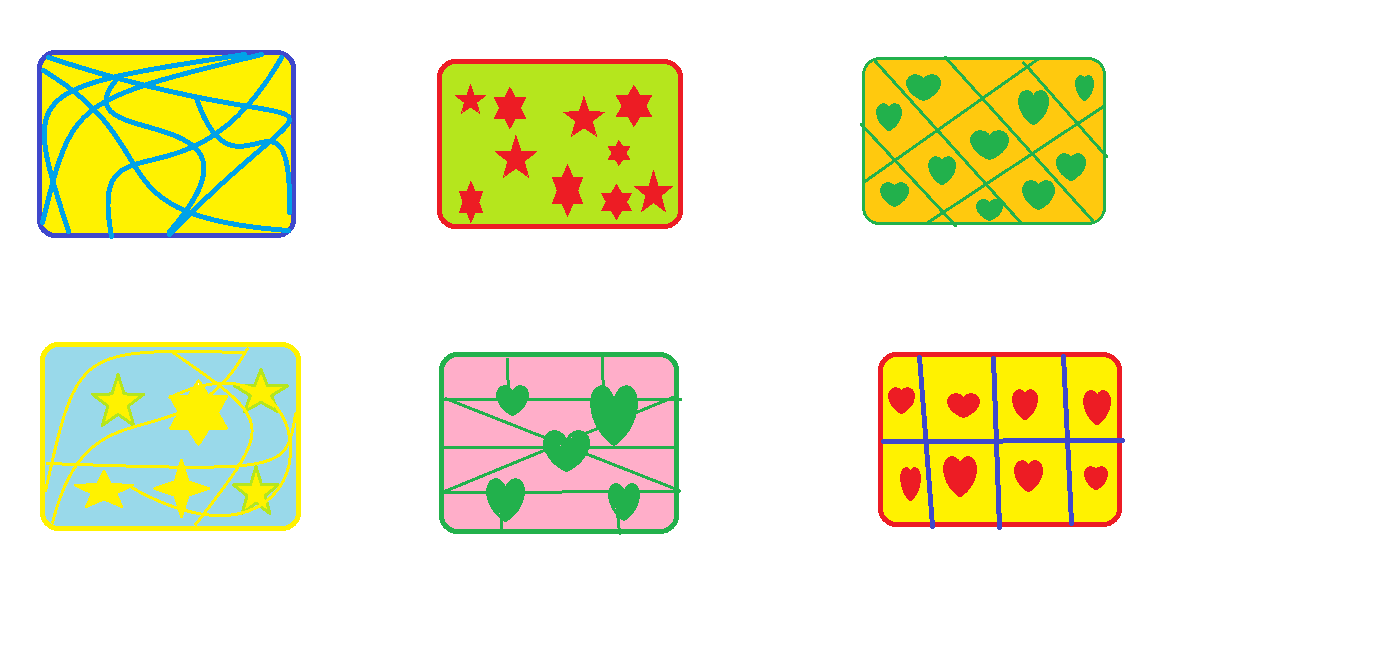 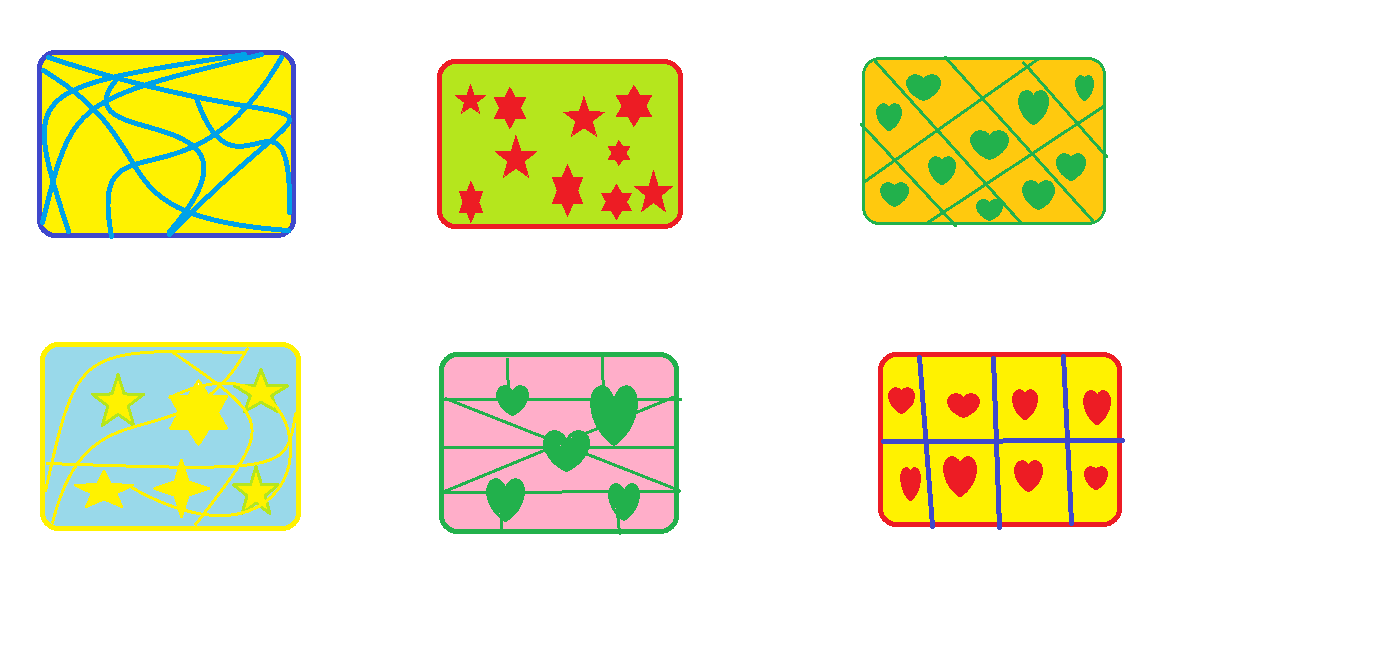